Skin and Hides
(A part of Unit III- 3rd Prof. Year)




Dr. Gargi Mahapatra
Asst. Prof. cum Jnr. Sc.
Dept. of Livestock Products Technology
Bihar Veterinary College
BASU, Patna.
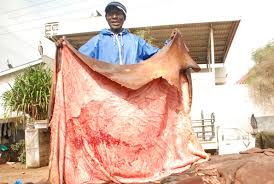 Hide vs. Skin(one of the most important by-products)
Hide
Skin of Large Animal

Large, Thick and Heavy

Wt. > 30 lbs/ 13.62 kg

Av. yield 7.0% of live wt.
Skin
Skin of Small Animal or very young calf
Small, Thinner and Tighter

Wt. < 20lbs/9.1 kg

Av. Yield 11.0% of live wt.
Source
Hide
Slaughtered animals
20-25 %

Fallen Animals
75-80%

* Fallen animals: Death due to natural
Skin
Slaughtered animals
80 %

Fallen Animals
20%

cause
Destination of Hide/ Skin
Hide/Skin

Drying/ Curing

Conditioning

Tanning

Post-Tanning Operations

Leather
(End Product)
Leather
Excellent tensile strength and flexibility

High resistance to puncture and tear

Insulation from weather

Good molding tendency hence versatile usage.
Cross-section of Hide/Skin
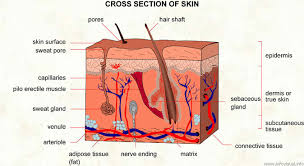 Epidermis- Outer pigmented zone
Dermis- a.k.a Corium, (elastin fibres+ reticular fibres+ collagen fibres)
Subcutis- Loose membrane network of fatty deposits.

*Inner portion of corium is interwoven with 
bundles of collagen which makes up into leather.
Flaying
Process of skin removal from dead animal
Performed by skilled workers
Sharp flaying knives used.
Practiced on Pritch Plates :- Steel plates 120cms long, 60cms wide and 20 cms thick.
Animal secured on pritch plates by Pritch Bars: A metal rod.
Sometimes practiced on skining cradles, made from round steel/timber tublings.
https://www.youtube.com/watch?v=9y03R9WVnGY
Flaying of Large Animals
Hide opened from neck (ventral side)

Incision continued from middle of dewlap to belly up to the middle of tail

Cut created at knee joint and hock joint

Fore leg incision continued to breast bone 
Hind leg incision continued to scrotum/udder

Hide separated from carcass from breast to neck and from breast to navel
Contd…
Incisions are moved towards the medial end of the carcass

The carcass is hung by hooks on its hind legs

The hide is removed from the tail

Carcass is raised high, the hide is pulled back to the hump, then to the shoulders and finally to the neck, separating the thick subcutaneous tissues

Hide is severed from the carcass by giving a cut behind the horns
Flaying of Fallen Animals
Difficult due to harder connective tissue.
Coagulated blood capillaries stain the hide 
Leads to inferior quality stained leather
Practiced on Flaying Cradles: Two poles 150cms long and 15cms in diameter, separated by a gap of 30cms
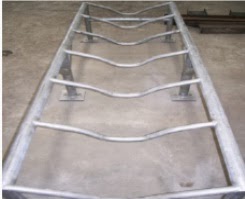 Flaying of Small Animals
Small incision in the hind leg on inner side of hock joints

Smooth and narrow wooden/steel rod (45cms) inserted from the incision to loosen connective tisue between skin and body

Rod removed, hand cut made around incision hole

Air pumped in the cut, carcass inflates like a balloon
Contd…
Carcass lifted from ground and hung on hind legs

Circular cut made around knee and hock joint and around neck to severe the head

Cuts made from the hock joint to scrotum, fingers inserted into the incision and the skin is pulled downwards, continued till worker reaches the chest

Worker grips the skin with both the hands and removes it with force, knife used where it is absolutely necessary
https://www.youtube.com/watch?v=lqqBU5T3Gas
Classification of Hides and Skin
Acc. to weight
Other factors
Goat Skin Classification
On the basis of weight and length
(Baba and Bhote, 1966)
FAO
(Aten, 1955)
Defects in Hide/Skin
Ante-mortem Defects
Post -mortem Defects
Poor substance- Genetic Factor/ Species variation
Defects due to Disease -Pox, Mange, Dermatitis etc.
Grain Damage -Thorns or wire fence scratches, branding, abscess abrasion, tick damage, bacterial action
Bad Shape/ Pattern -Ground drying, Fallen hides etc.
Bad Flaying -Knife Cut
Curing Defect -Salt burns, improper application of salt
Smoke damage -Excessive exposure to smoke.